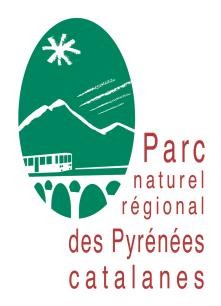 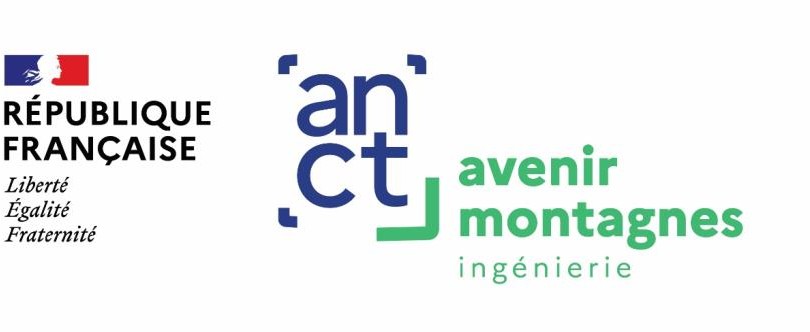 Avenir Montagnes  Ingénierie
Accompagner en ingénierie les territoires de  montagne vers une stratégie de développement  touristique adaptée aux enjeux des transitions  écologiques et de la diversification touristique.
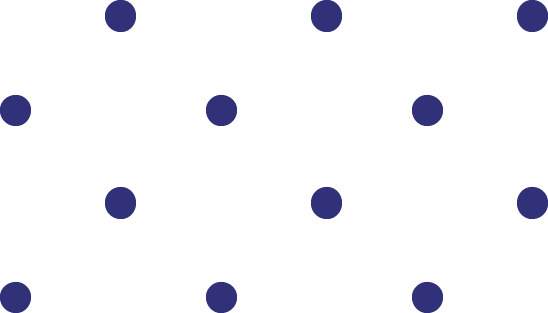 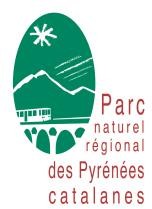 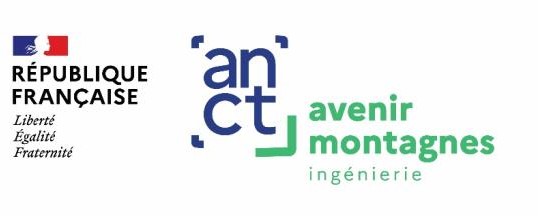 Le	Train	Jaune,	un	déplacement	pas  comme	les	autres
Valorisation et animation d’une ligne
ferroviaire centenaire
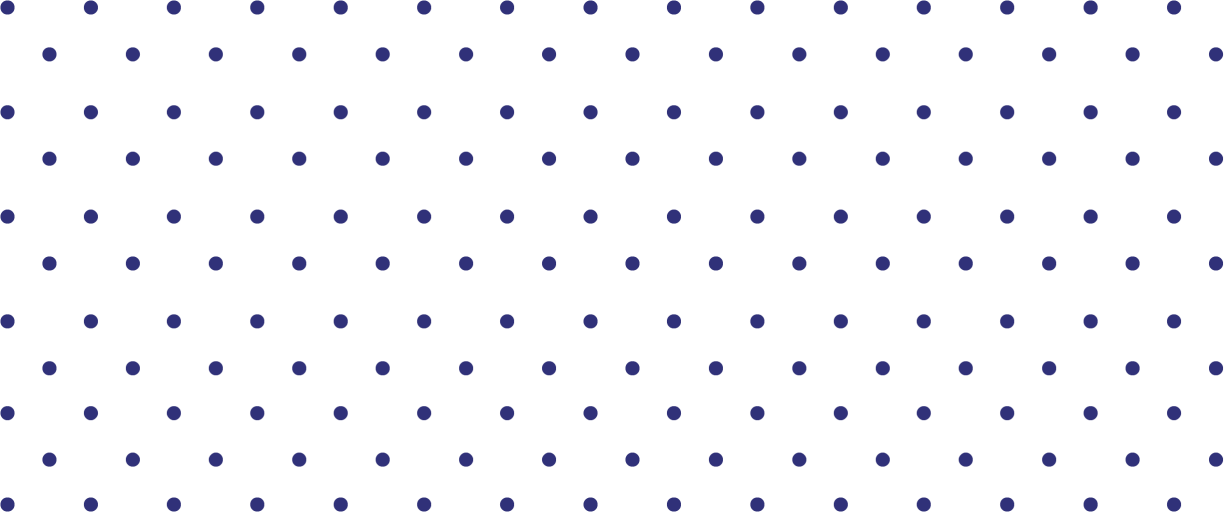 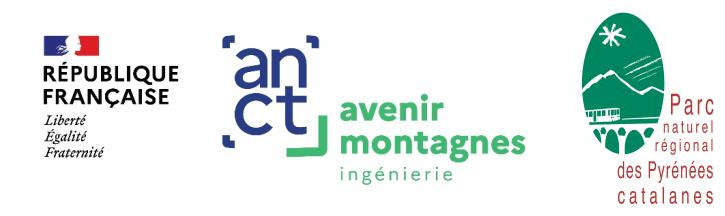 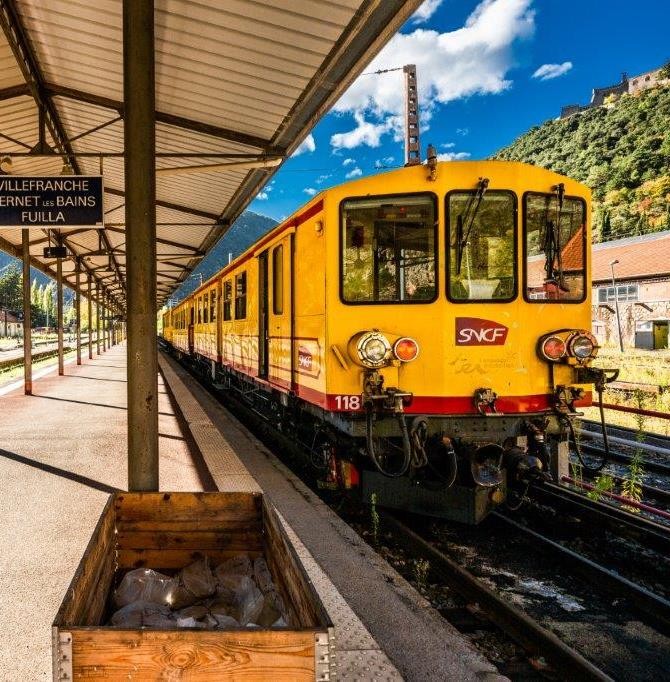 1.
Le	Train	Jaune,
c’est	quoi	?
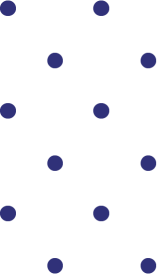 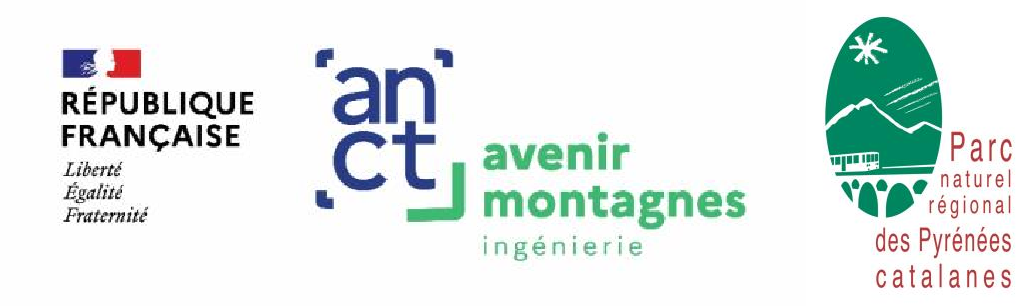 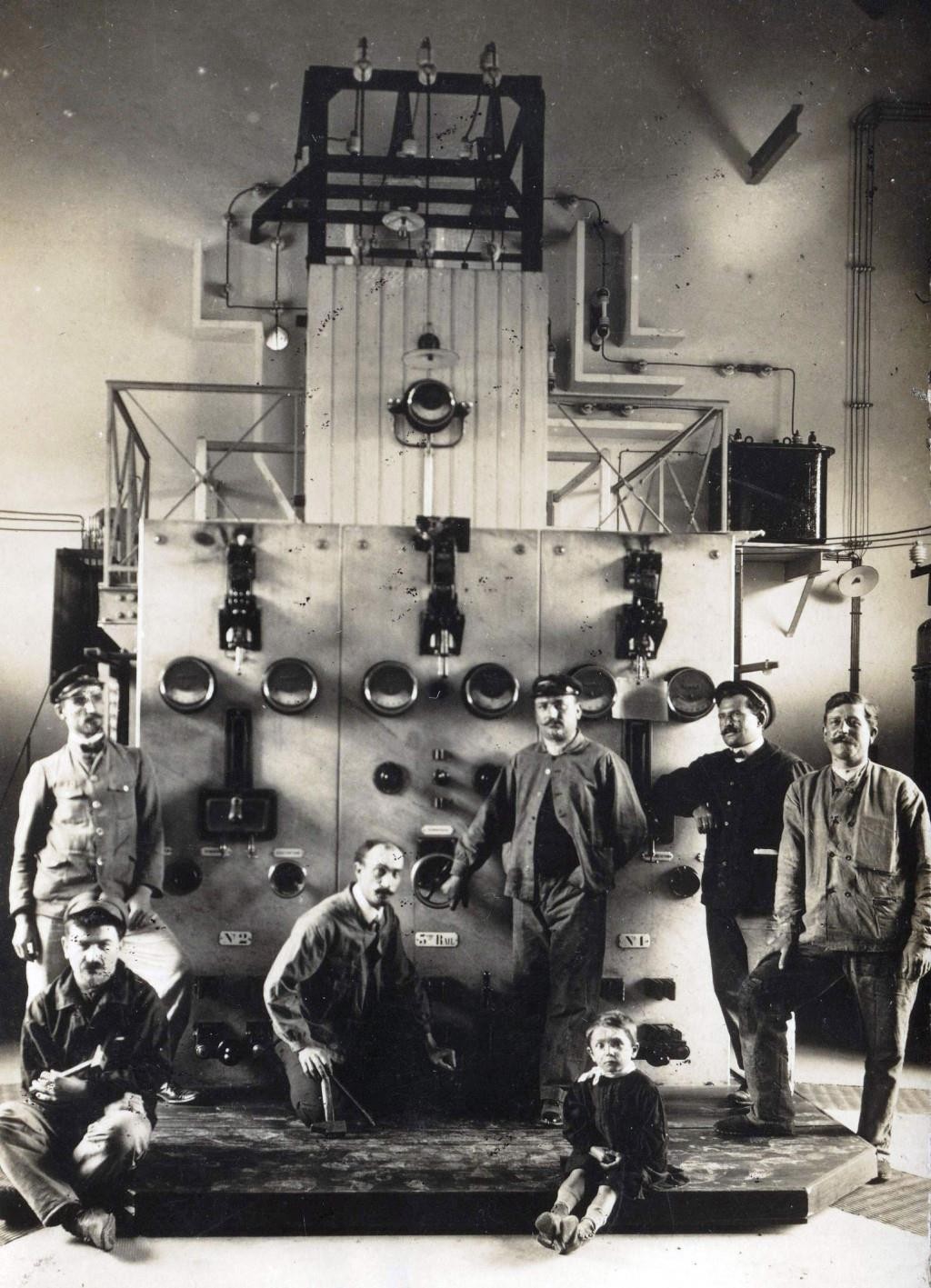 Une ligne ferroviaire historique
Construite en 1910 !

Au cœur des Pyrénées-Orientales et du Parc naturel régional des  Pyrénées-catalanes, elle parcourt 63 kilomètres entre Villefranche-  de-Conflent et Latour-de-Carol / Enveitg et traverse 22 gares et  haltes le long de son parcours.

La Ligne de Cerdagne nécessite 30 ans de construction et  représente un défi immense !

650 ouvrages d’arts, dont
19 tunnels.
40 ponts.
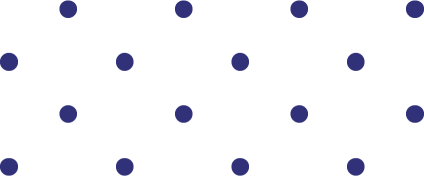 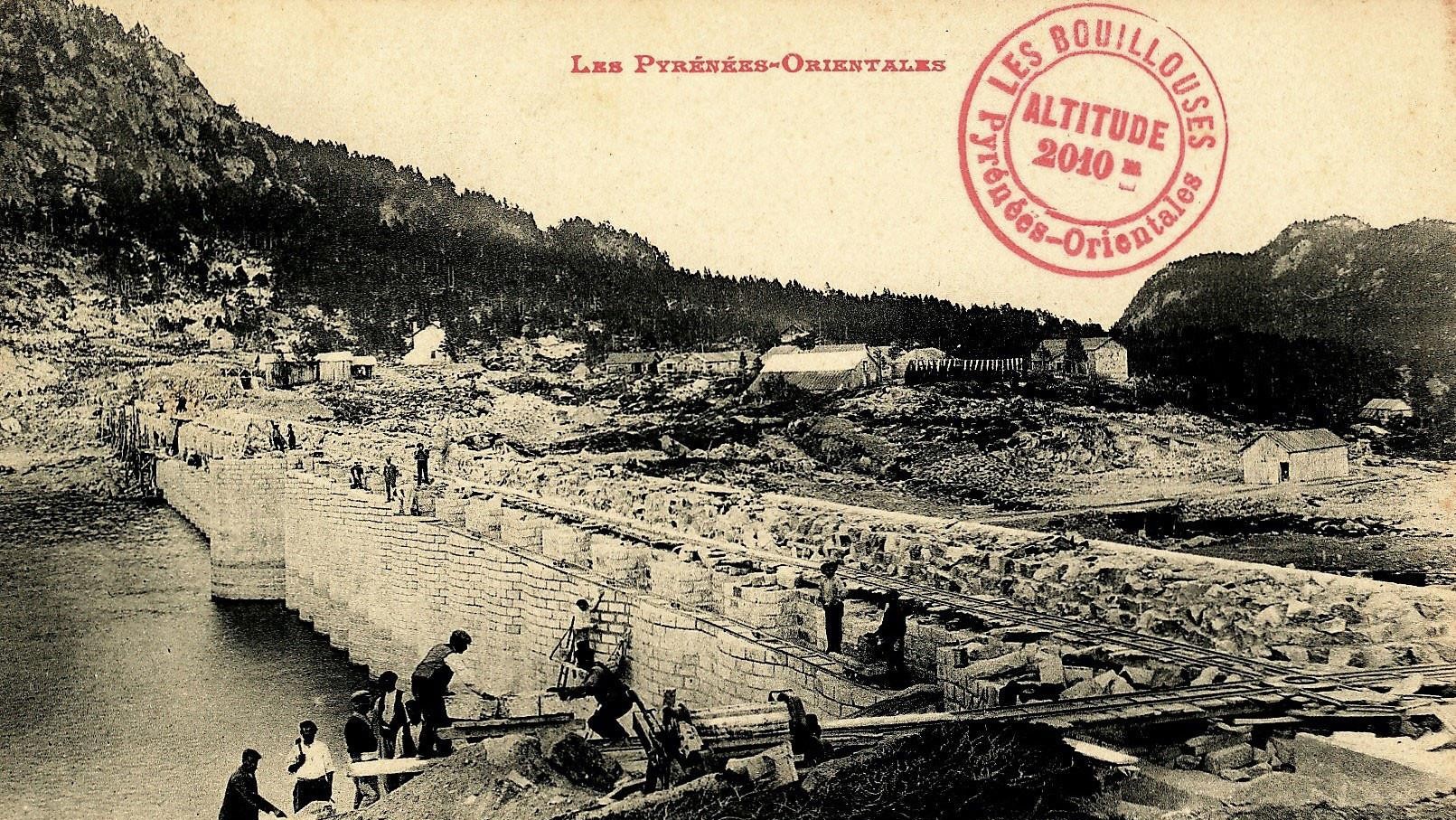 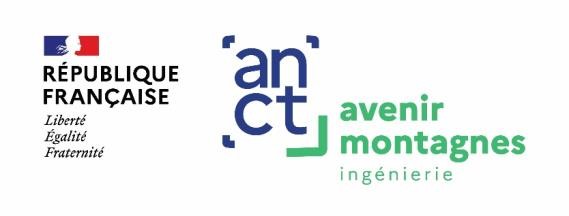 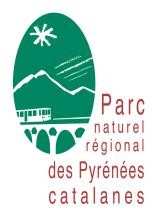 Au début du 20ème siècle,  un train à alimentation  électrique !
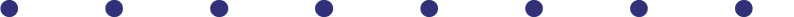 En parallèle de la construction de la  ligne, un barrage est construit en  altitude pour alimenter la ligne en  électricité.

Une révolution en terme de mobilité  quotidienne pour les habitants de  Cerdagne et de Capcir !
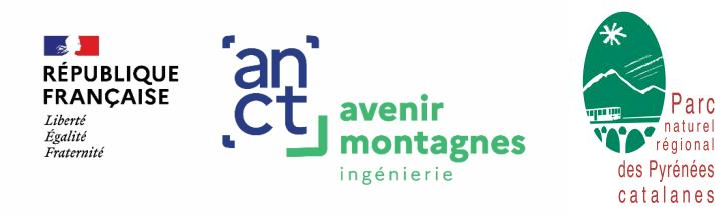 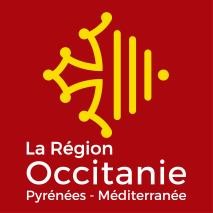 2.
Les	Etats	Généraux	du	Rail	et	de
l’Intermodalité
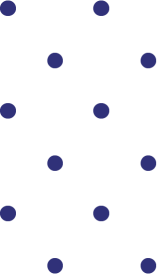 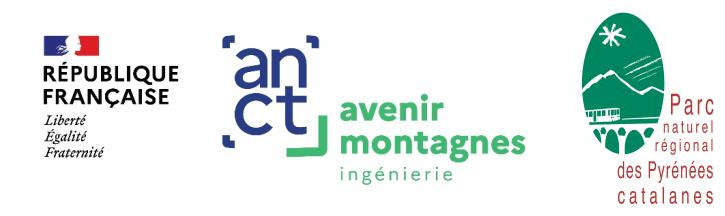 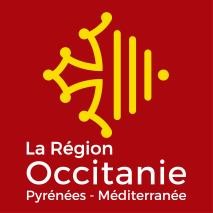 Années 2010, la pérennité du  train est remise en question..
2016 : Etats Généraux du Rail et de l’Intermodalité
(EGRIM)
Une concertation régionale (Occitanie Pyrénées / Méditerranée)


Enjeux de mobilité, attentes dans les projets de développements  ferroviaires, prise en compte de l’intermodalité…
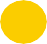 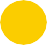 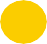 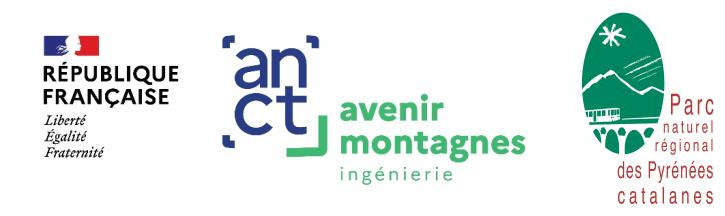 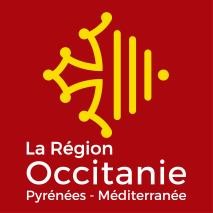 Un déroulement en 3 phases
Consultation des  citoyens
Analyse et  confrontations
Restitution
Automne 2016.
Définition de priorités et
d’un cadre d’action !
Le cap de la politique  régionale du rail et de
l’intermodalité est fixé !
Réunions publiques ;
Enquête ;
Espace numérique dédié
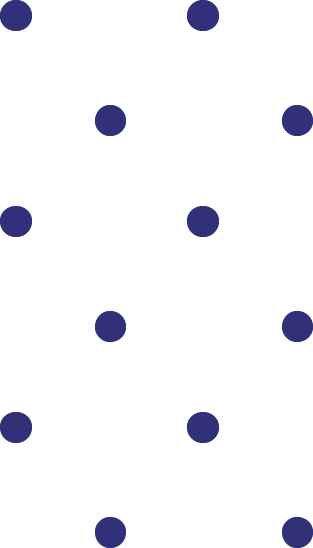 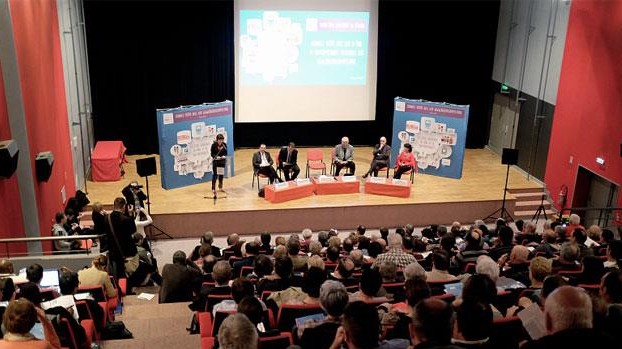 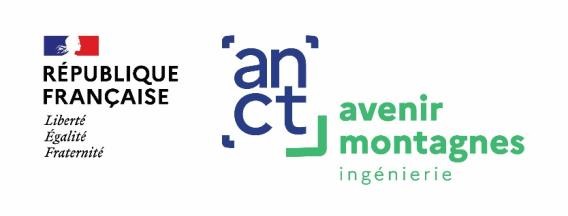 Le Train Jaune est identifié comme une ligne ferroviaire  prioritaire et à sauvegarder
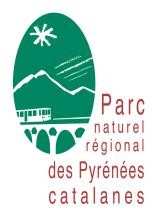 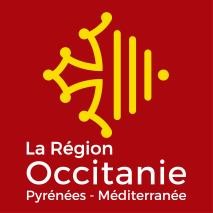 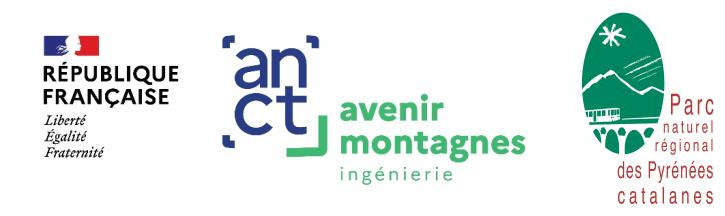 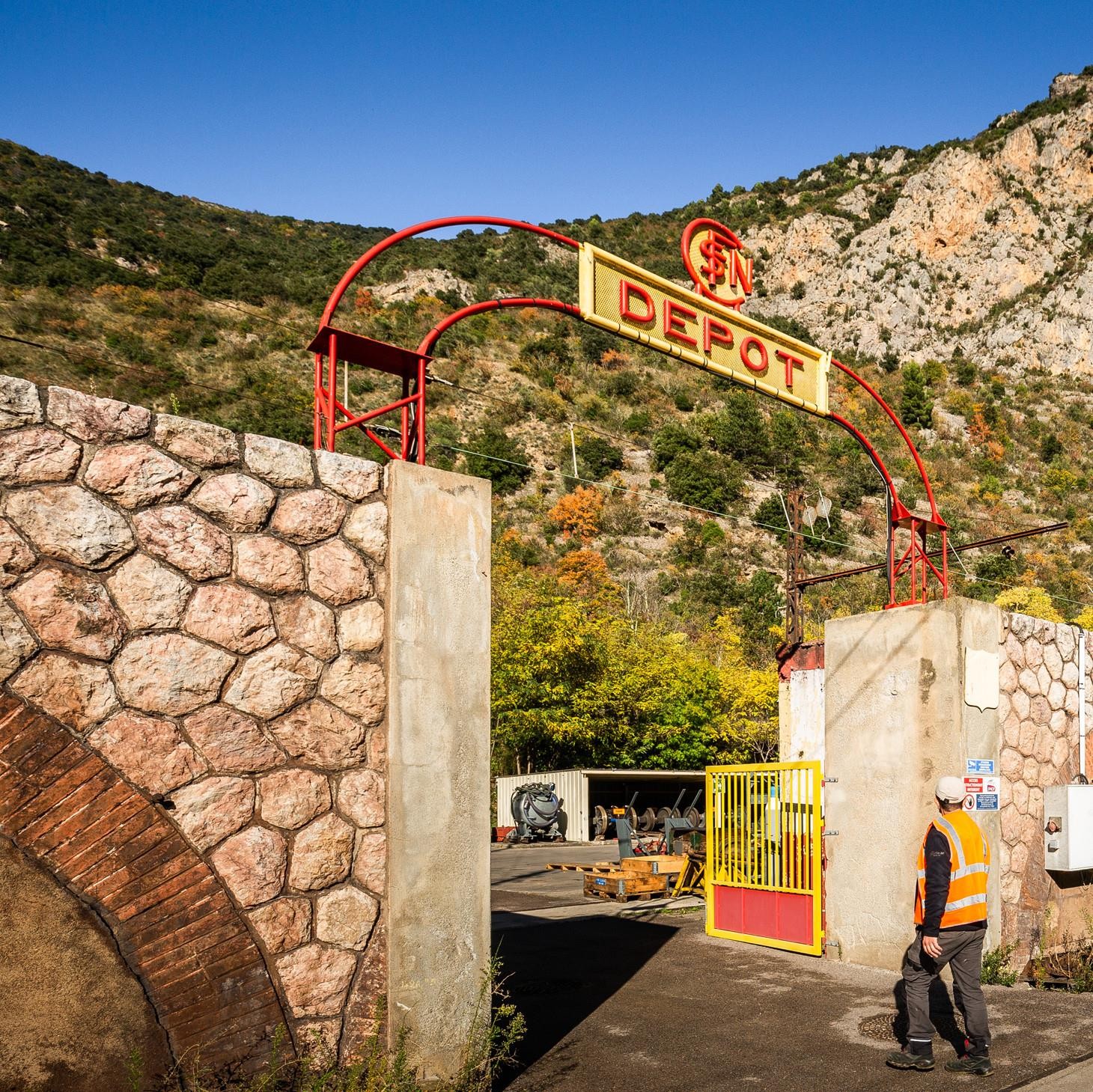 3.
Une	nouvelle
gouvernance	pour	le  Train	Jaune
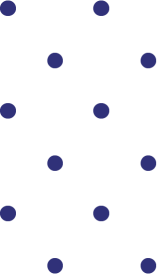 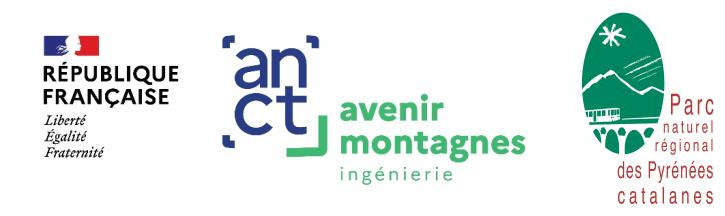 Pour un nouveau Schéma Directeur  Stratégique
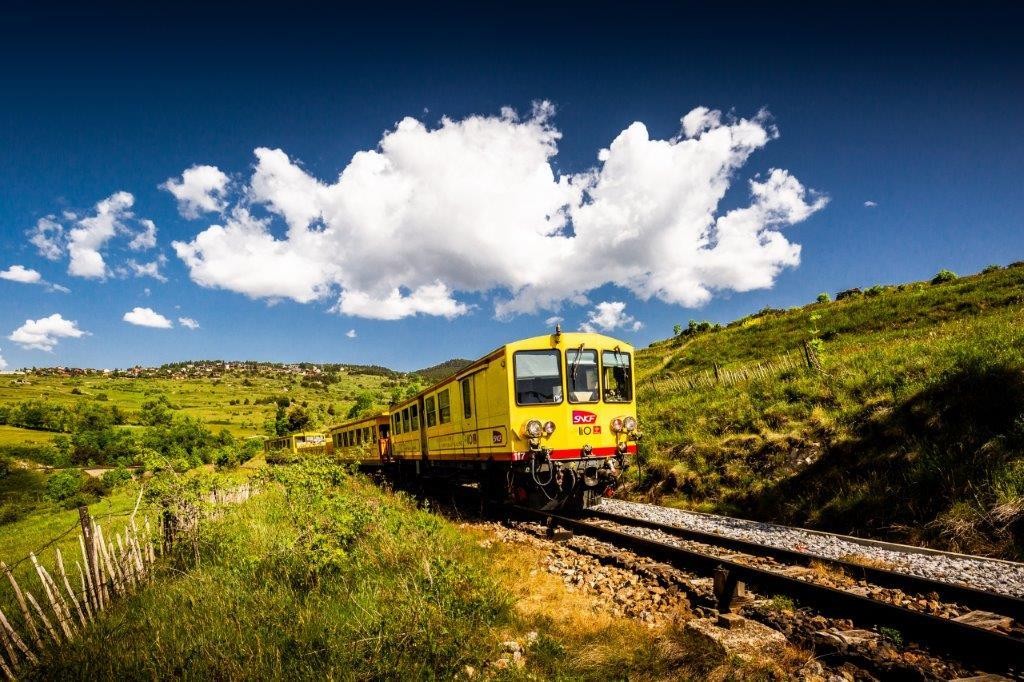 Comité de pilotage

Région Occitanie Pyrénées / Méditerranée
Département des Pyrénées-Orientales
Communauté de communes Conflent-Canigó
Communauté de communes Pyrénées-catalanes
Communauté de communes Pyrénées-Cerdagne
Parc naturel régional
Comité des usagers de la ligne
Etat
SNCF
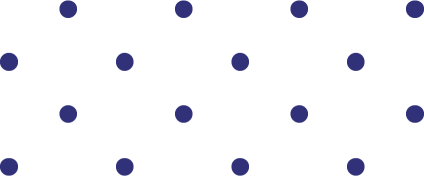 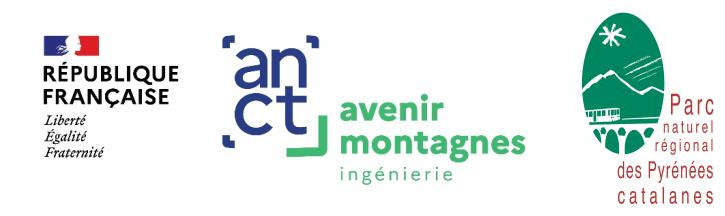 La Commission  Ferroviaire
La Commission  Territoriale
Pilotée par le Parc naturel  régional des Pyrénées catalanes
Pilotée par SNCF Réseau
Recherche de nouveaux  trafics.
Maitrise des enjeux de
sécurité.
Exploration ouverte de  solutions.
Mise en place de mesures  organisationnelles et  commerciales.
Investissements.
Faire remonter les besoins du  territoire pour garantir une  bonne adéquation des choix  d’investissements.
Projet de territoire autour de  la ligne.
Pilotage des projets  d’animation touristique et  d’intermodalité.
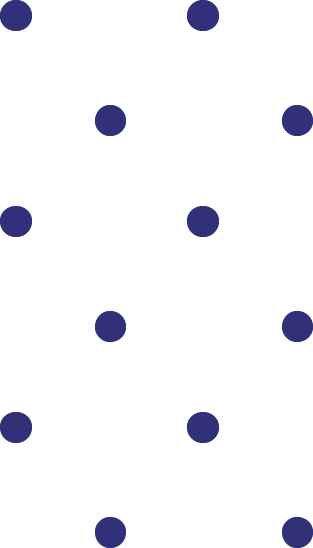 Première commission territoriale  réunie le 27 avril 2017
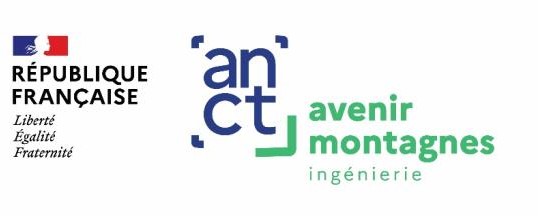 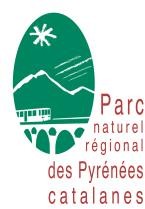 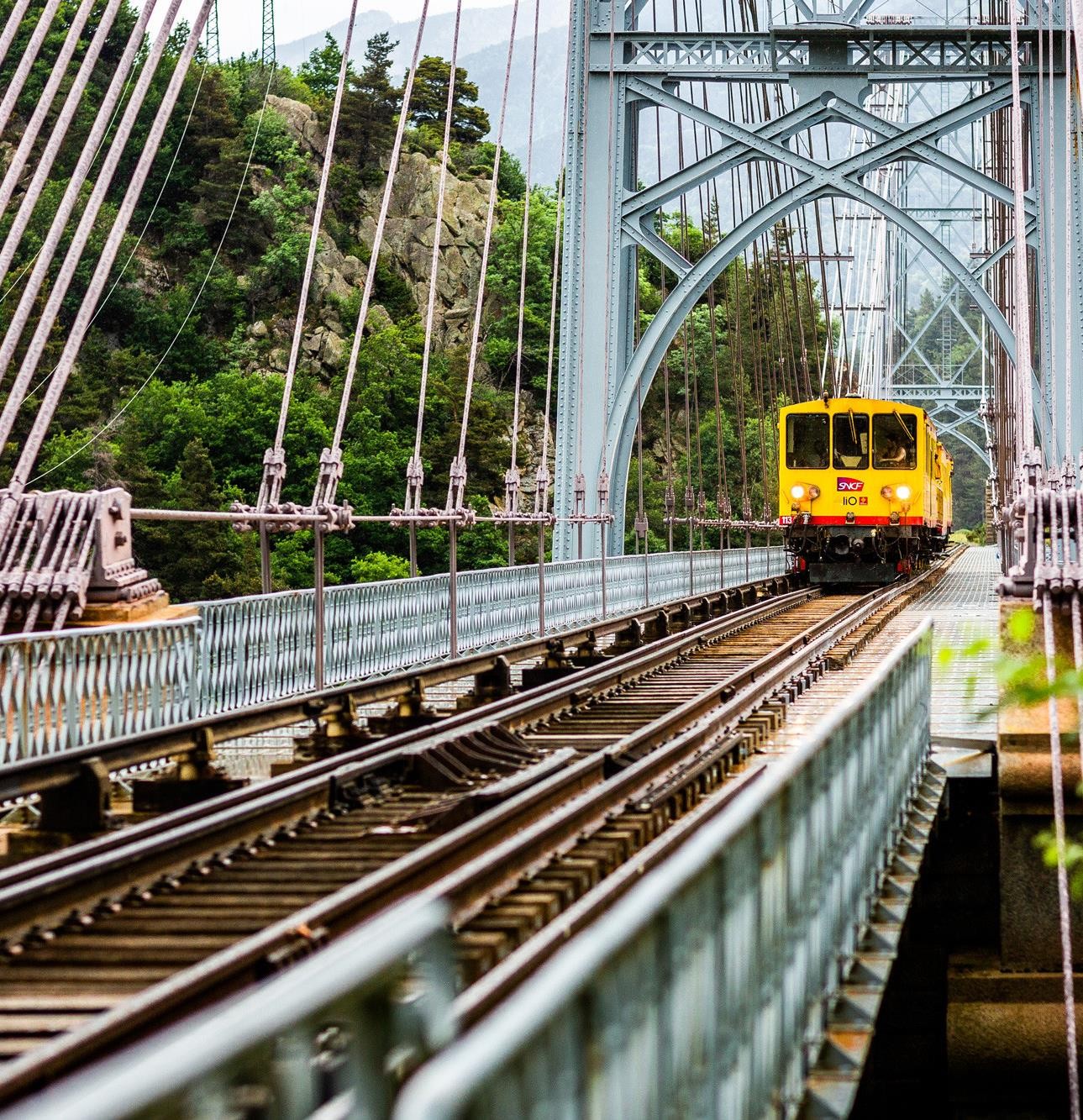 4.
Une	carte
touristique	pour
unifier	le	territoire
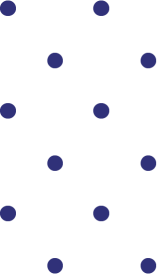 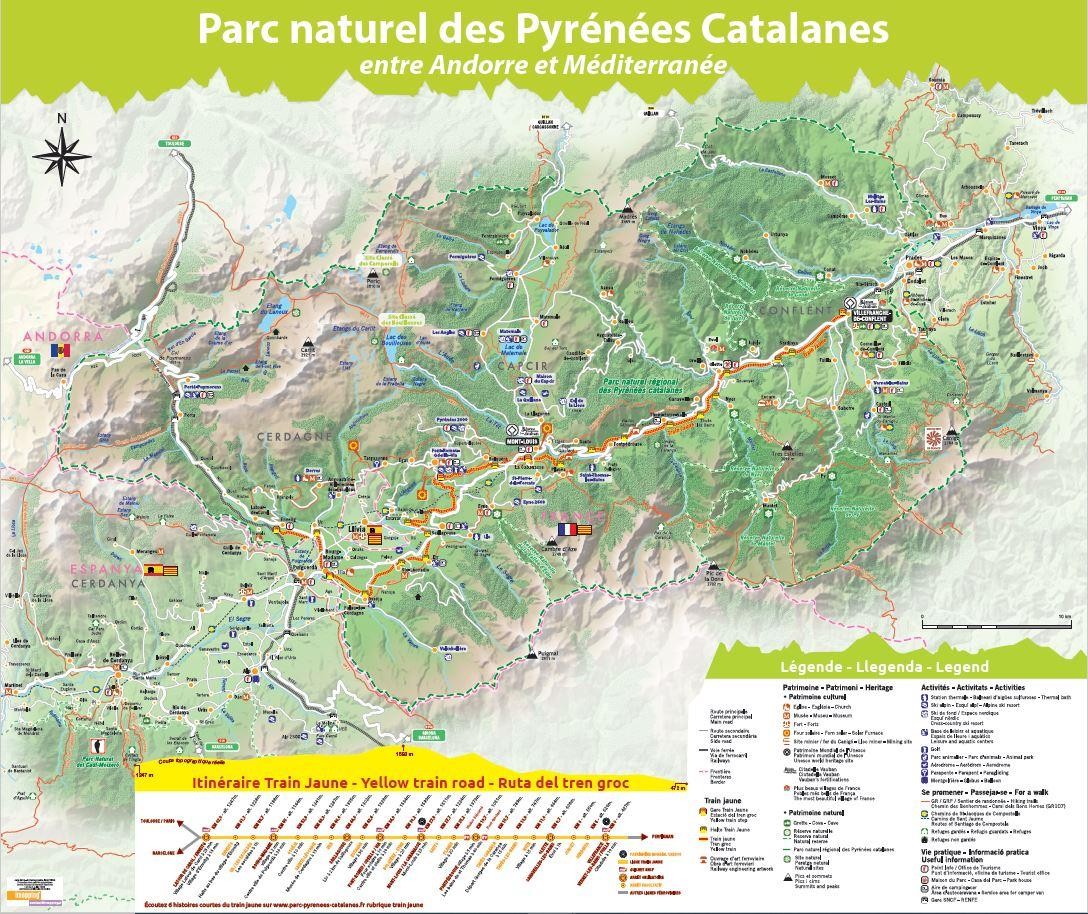 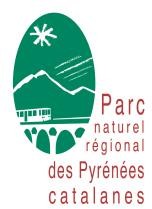 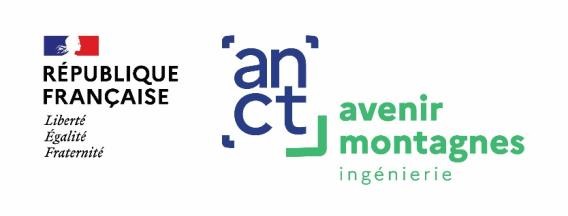 2018 : Edition d’une
carte touristique
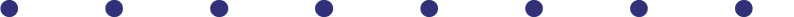 Présentation des liens entre le Train  Jaune et le territoire

Mise en valeur du territoire à travers le
territoire.

Distribution large.
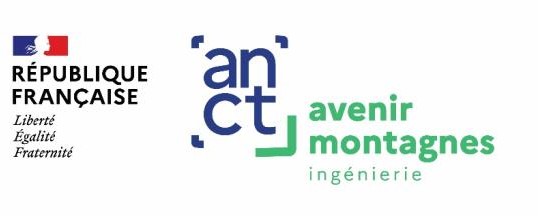 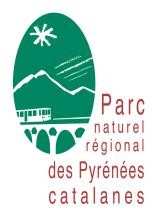 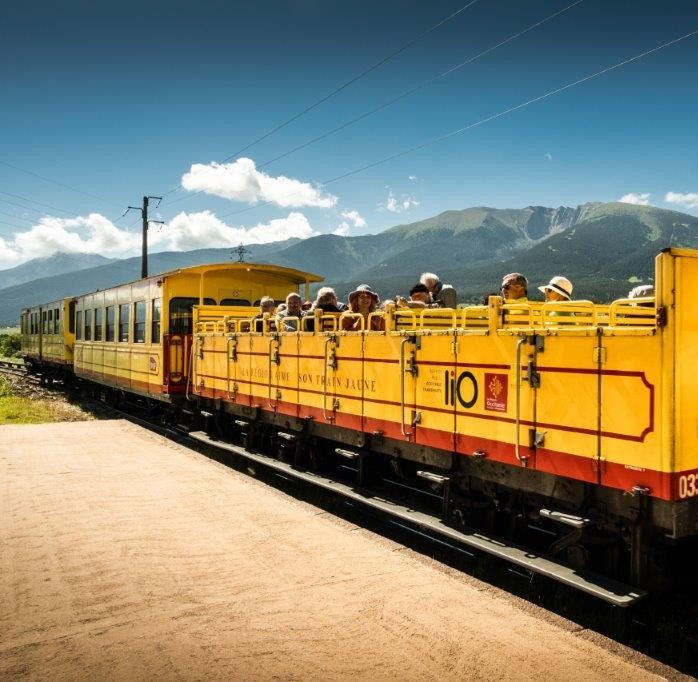 5.
Une	signalétique  nouvelle	en	gares
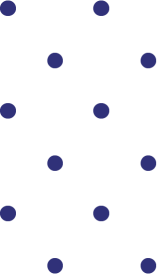 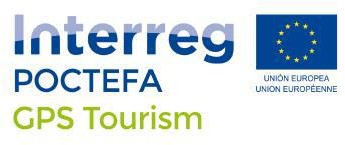 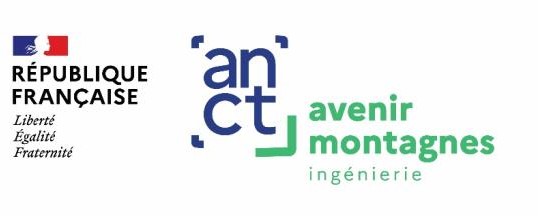 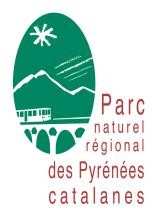 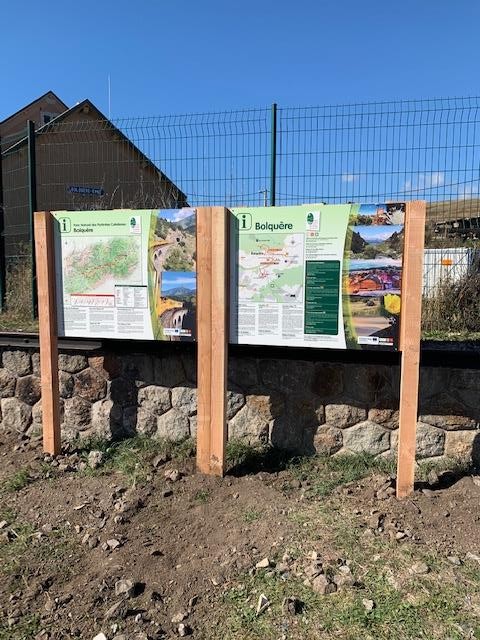 Panneaux Relais Information  Service dans 14 gares du Train  Jaune
Posés en deux phases successives en 2019 et  2021 dans le cadre d’un projet POCTEFA de  coopération transfrontalière : GPS Tourism.

Géographie du territoire, histoire de la
construction de la ligne.

Informations spécifiques sur les alentours
de la gare…
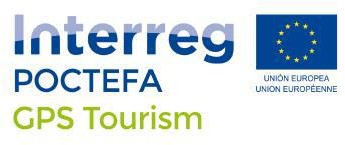 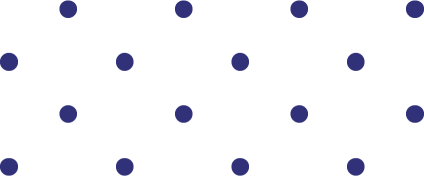 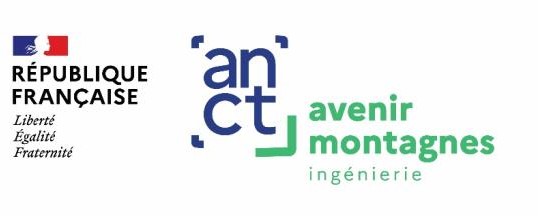 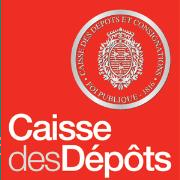 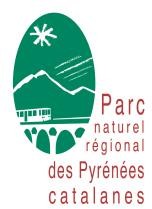 6.
Etude	de	faisabilité	pour	une
plateforme	numérique
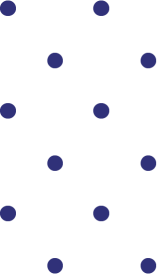 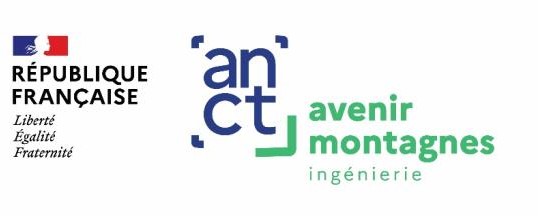 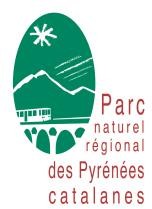 2019 : Etude de faisabilité d’une application numérique de
valorisation touristique de la ligne du Train Jaune
Des objectifs multiples :

Valider l’intérêt du projet.

Préciser les conditions nécessaires.

Mettre au point le plan de création et les objectifs.

Identifier le pilote et les partenaires du projet : quelle gouvernance ?
Quels moyens ?
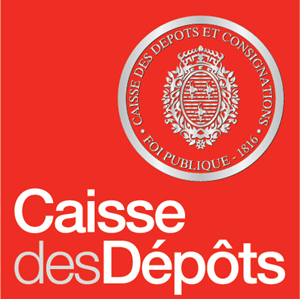 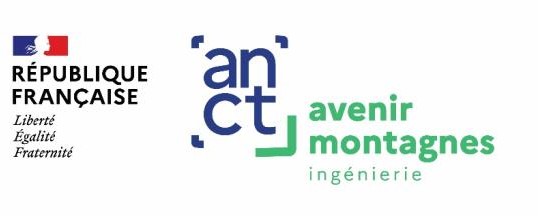 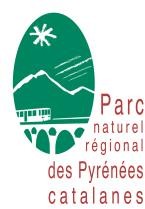 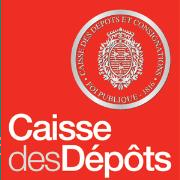 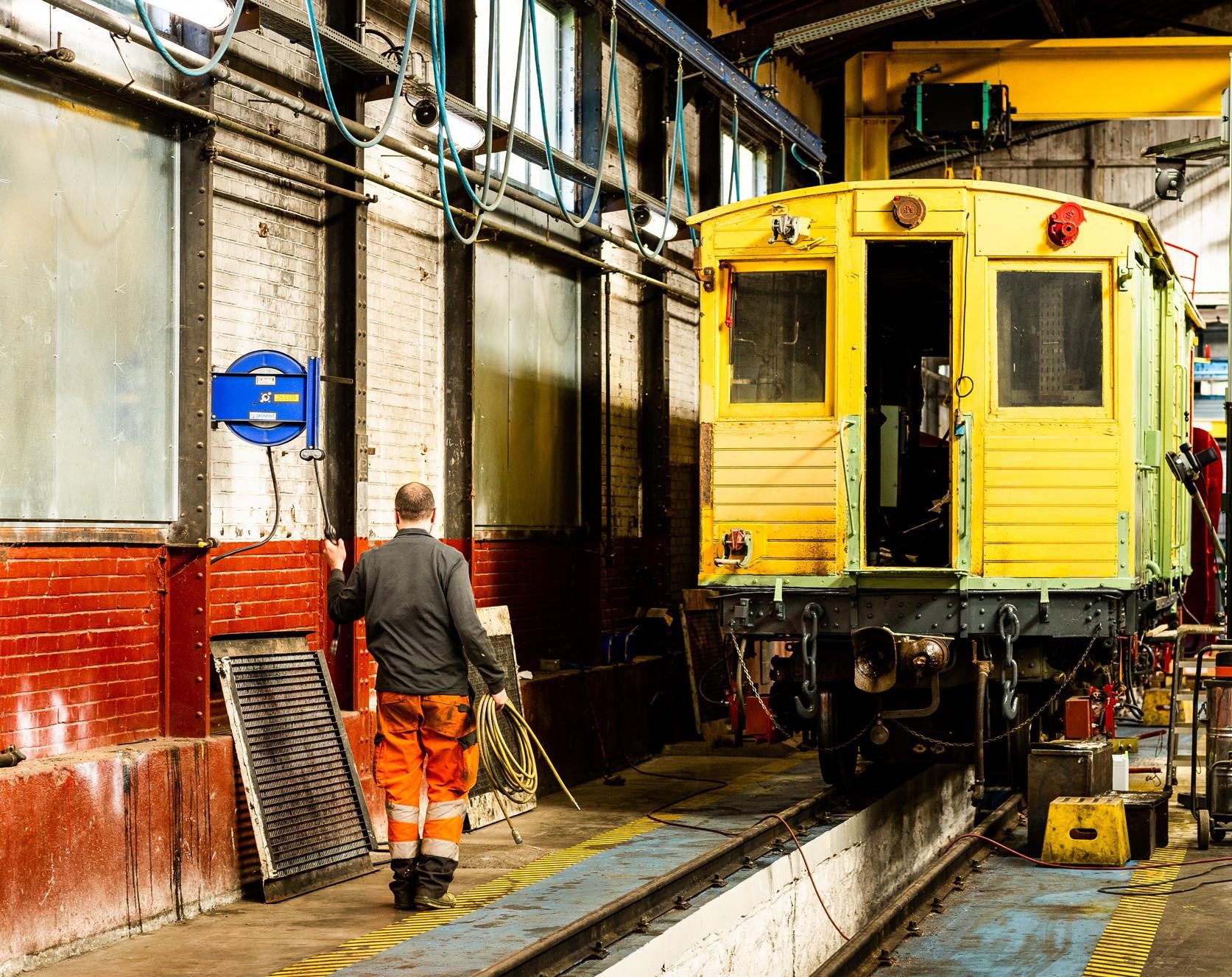 Le PNR, pilote logique du  projet !
A l’issue de l’étude, un comité technique  rassemblant de nombreux partenaires  est créé.

Objectif : Création d’une plateforme  multi-profil.

Fréquentation touristique.
Fréquentation régulière des habitants
du territoire.
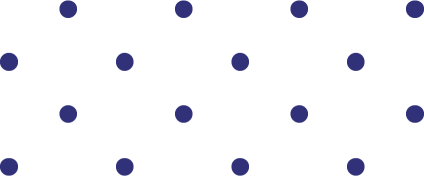 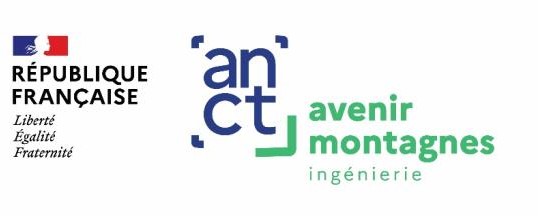 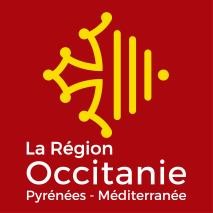 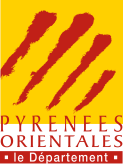 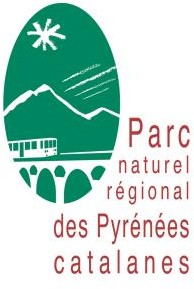 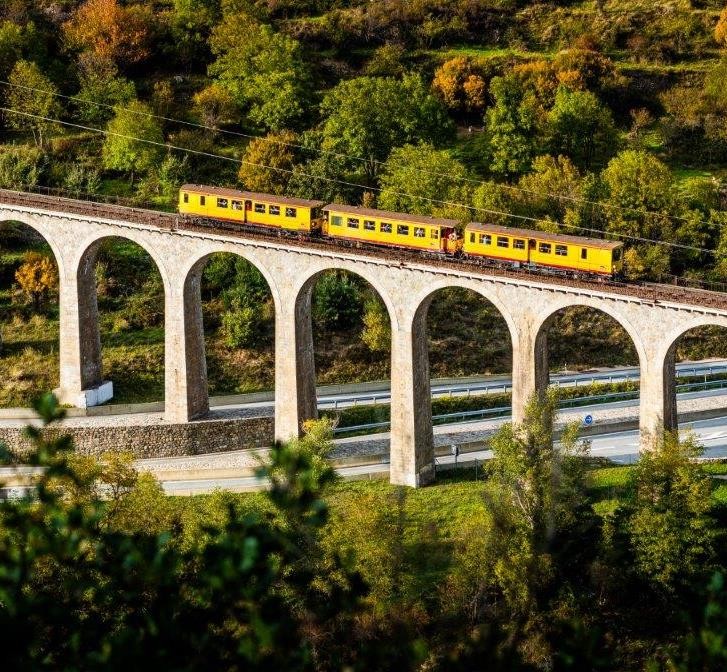 7.
Letrainjaune.fr
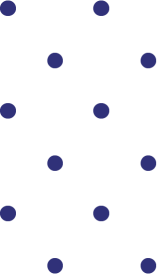 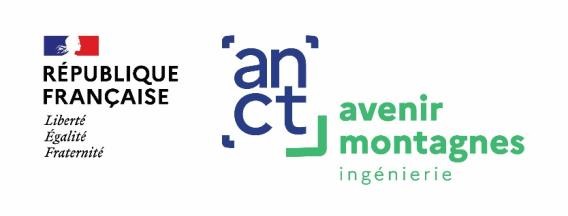 Après deux années de travail, le site letrainjaune.fr est
officiellement lancé en janvier 2022
Budget total de 25 000€

Un travail partenarial essentiel avec  l’ensemble des membres du comité  technique, dont la Région et le  Département !
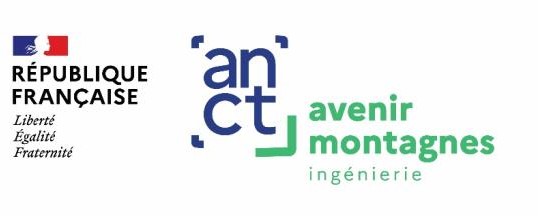 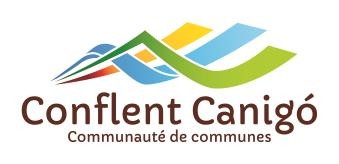 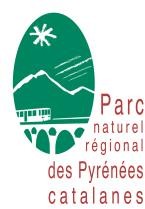 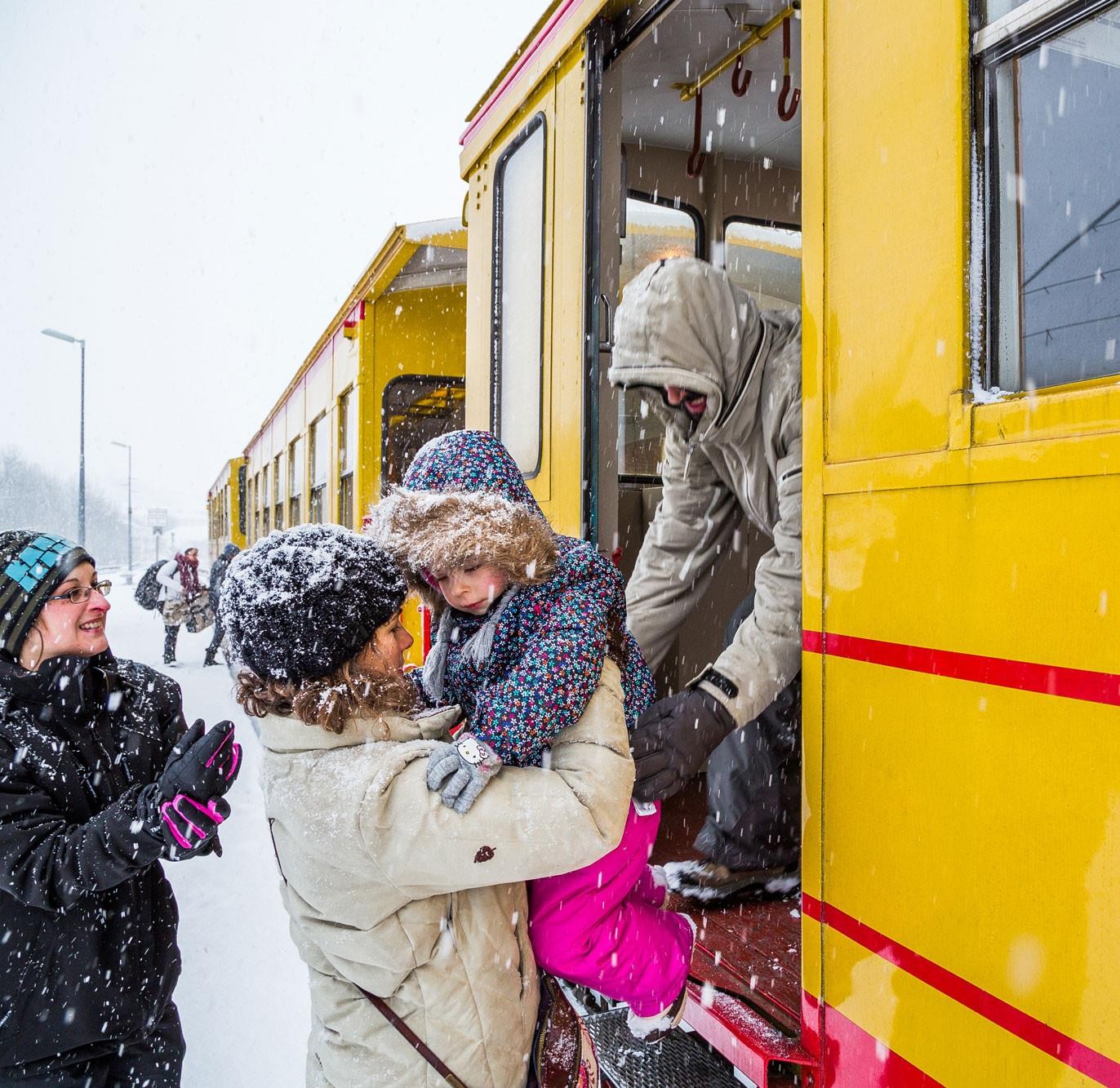 8.
Séjours
touristiques
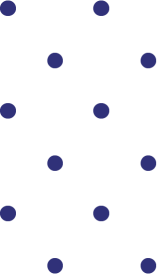 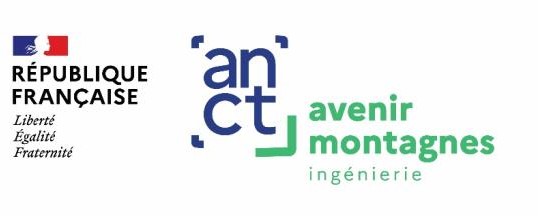 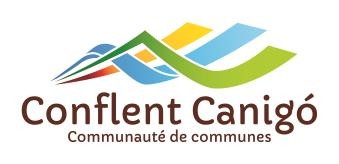 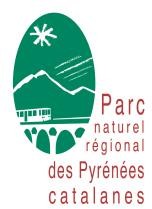 Séjour Train Jaune /  Nature / Détente
Séjour Train Jaune /  UNESCO
Trajets en train, visites des  ateliers et nuitées dans les  citadelles de Villefranche-de-  Conflent et Mont-Louis.

Visites patrimoniales, repas  gastronomiques.
Trajets en train, randonnée dans  les gorges de la Carança et visite  des bains sulfureux de Saint-  Thomas.
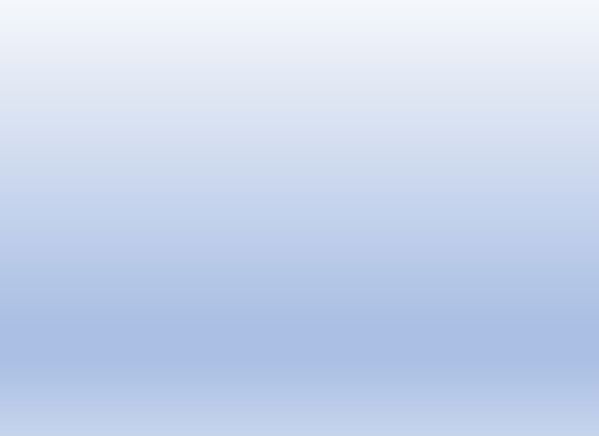 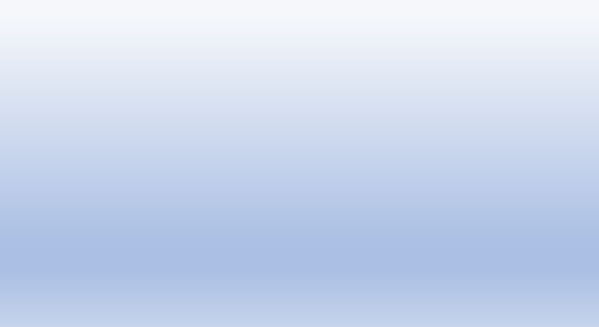 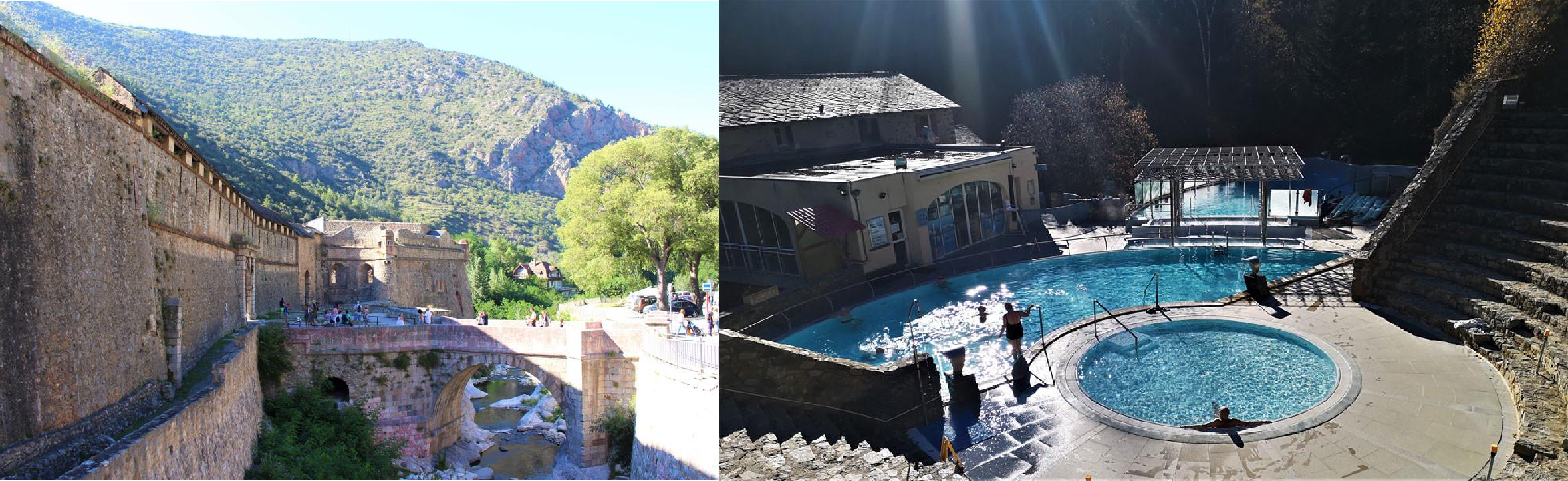 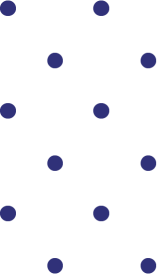 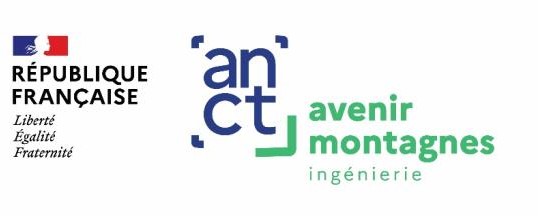 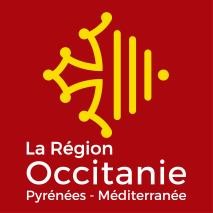 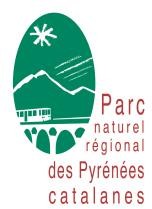 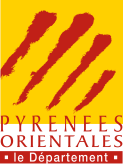 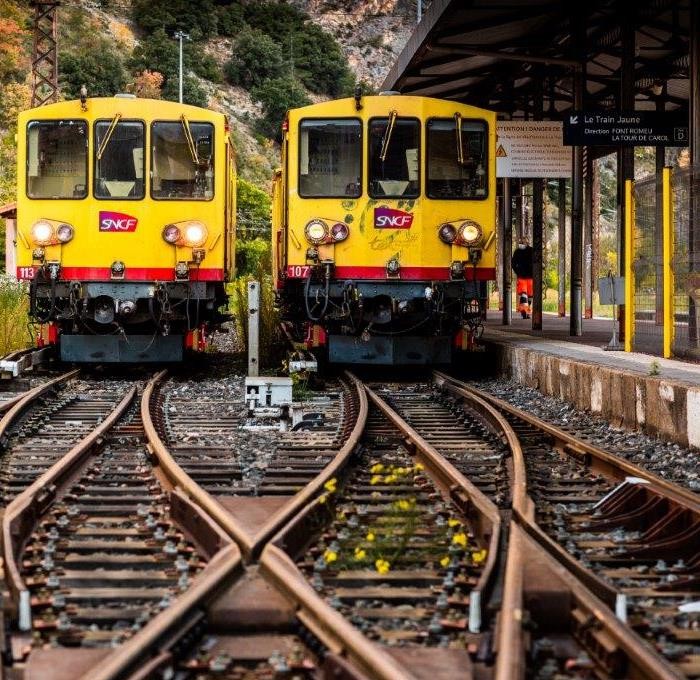 5.
Les	Pôles	d’Echanges
Multimodaux
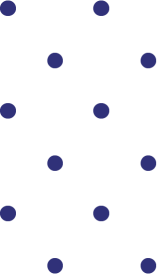 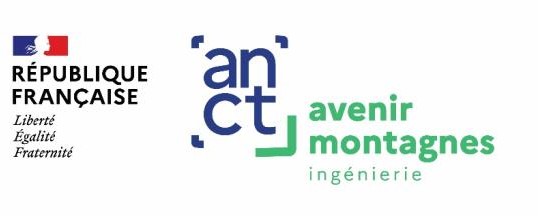 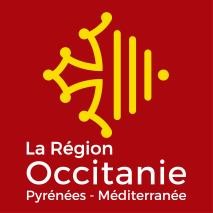 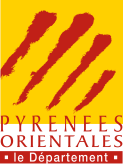 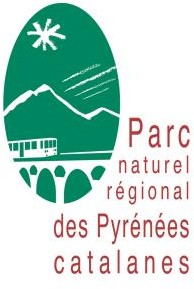 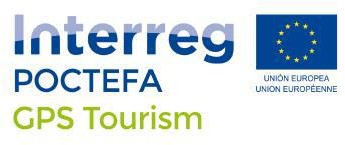 2017 / 2018 : Etude de l’irrigation du  territoire à partir des gares du Train  Jaune
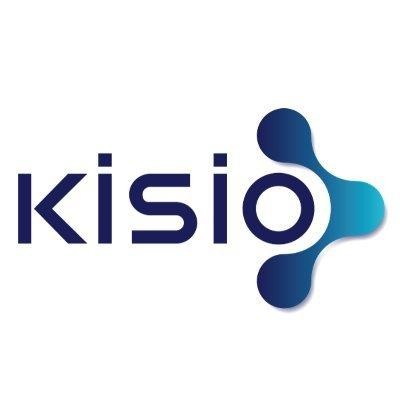 Proposer une desserte à partir de 5 gares
identifiées comme principales.

Identifier les sites touristiques accessibles à  partir de ces gares.
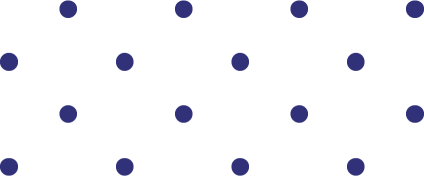 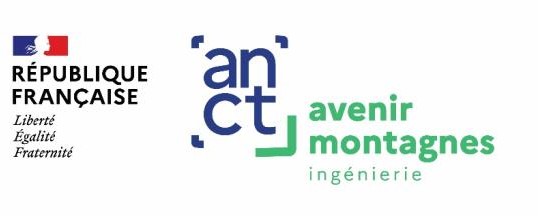 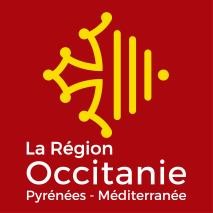 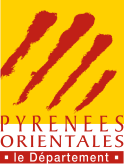 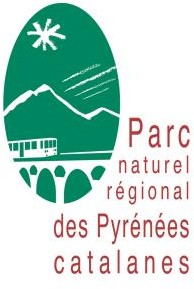 Dispositif de création de PEM dans 4 gares du Train Jaune
Une attente  territoriale forte
Deux phases
d’études menées
Une ambition  régionale
Entre 2020 et 2022
Des enjeux attendus sur :
Prise en charge à 100% des  études préalables.
La création de lien entre les  gares et les centres bourgs  des villages.
Meilleure correspondance  des modes.
Meilleure articulation entre  les modes actifs.
Un service « porte à porte »
plus efficient.
Etude de faisabilité : faisabilité  technique, juridique et foncière.  Préciser les maîtres d’ouvrages,  définition d’un budget global.
Aide à hauteur de 50% sur les  dépenses éligibles.
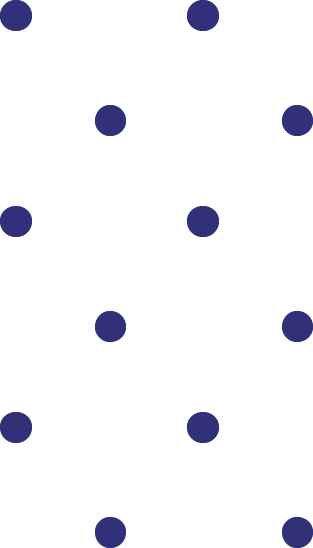 Appui technique et financier.
Etude pré-opérationelle :  Modalités de réalisation,  autorisations, démarches  foncières…
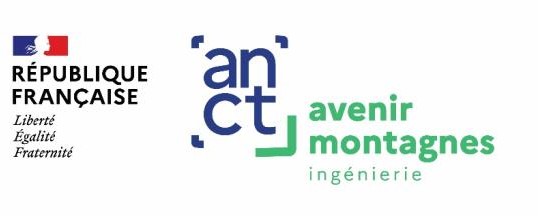 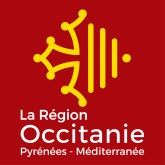 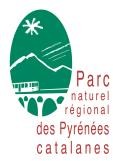 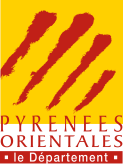 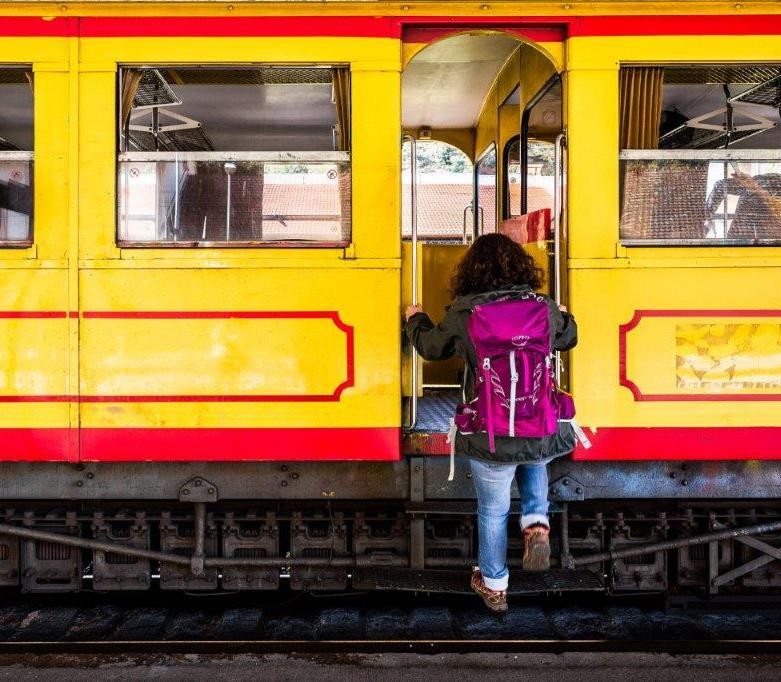 Au niveau local, des enjeux multiples.
Enjeu ferroviaire : adaptation du train aux  besoins actuels et correspondances avec les  autres modes.
Enjeu de mobilité : augmenter le nombre de
liaisons modales.
Enjeu de mise en accessibilité.
Enjeux urbains : Amélioration des  infrastructures alentours des gares.
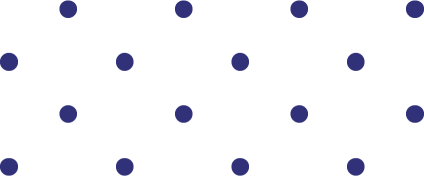 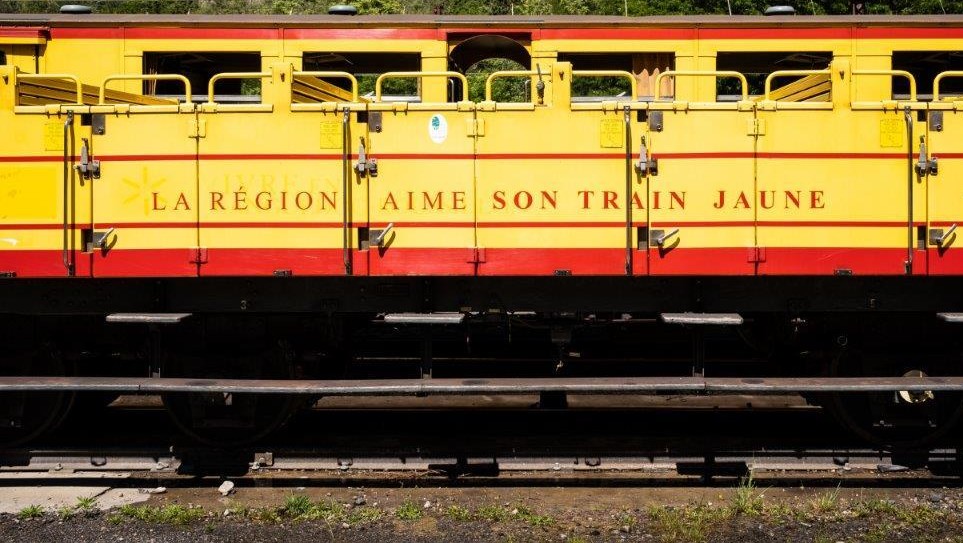 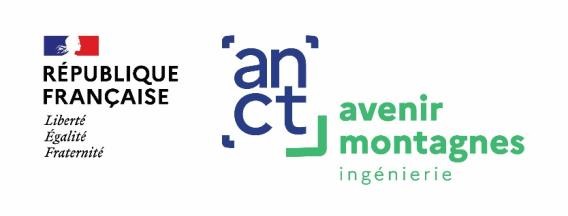 Etude pré-opérationelle finalisée et présentée lors du  comité de pilotage final le 31 mai 2022
Plans d’aménagements proposés sur les axes suivants :

Infrastructures d’accès à la gare.

Augmentation des capacités de stationnement.

Réhabilitation paysagère des infrastructures d’accueil des
voyageurs.

Budget total : + de 3 millions d’euros.
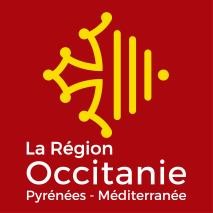 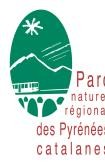 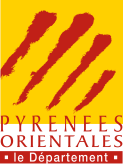